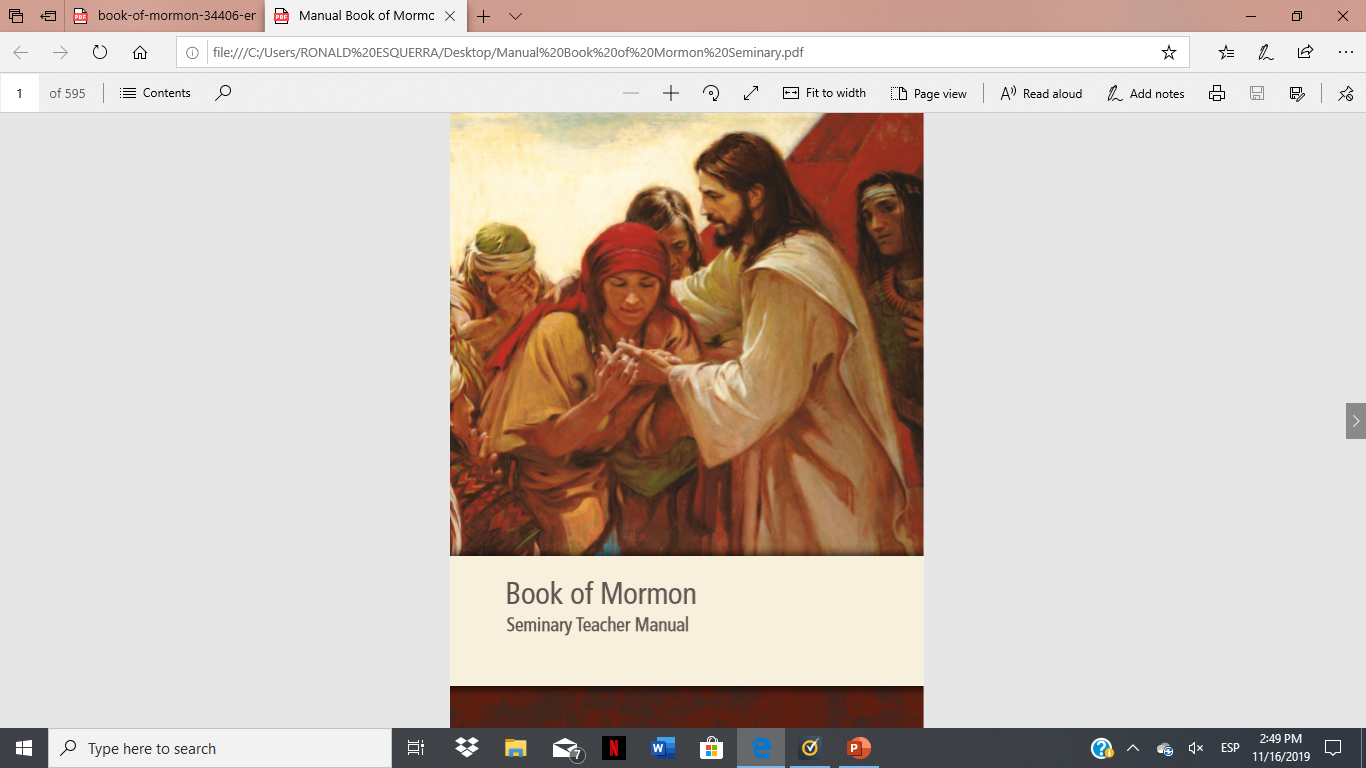 SEMINARY
El Libro de Mormón
LESSON 35
2 Nephi 25
LESSON 35
2 Nephi 25:1–8
“Nephi teaches that we can understand the words of Isaiah when we have the spirit of prophecy”
LESSON 35
2 Nephi 25:4.
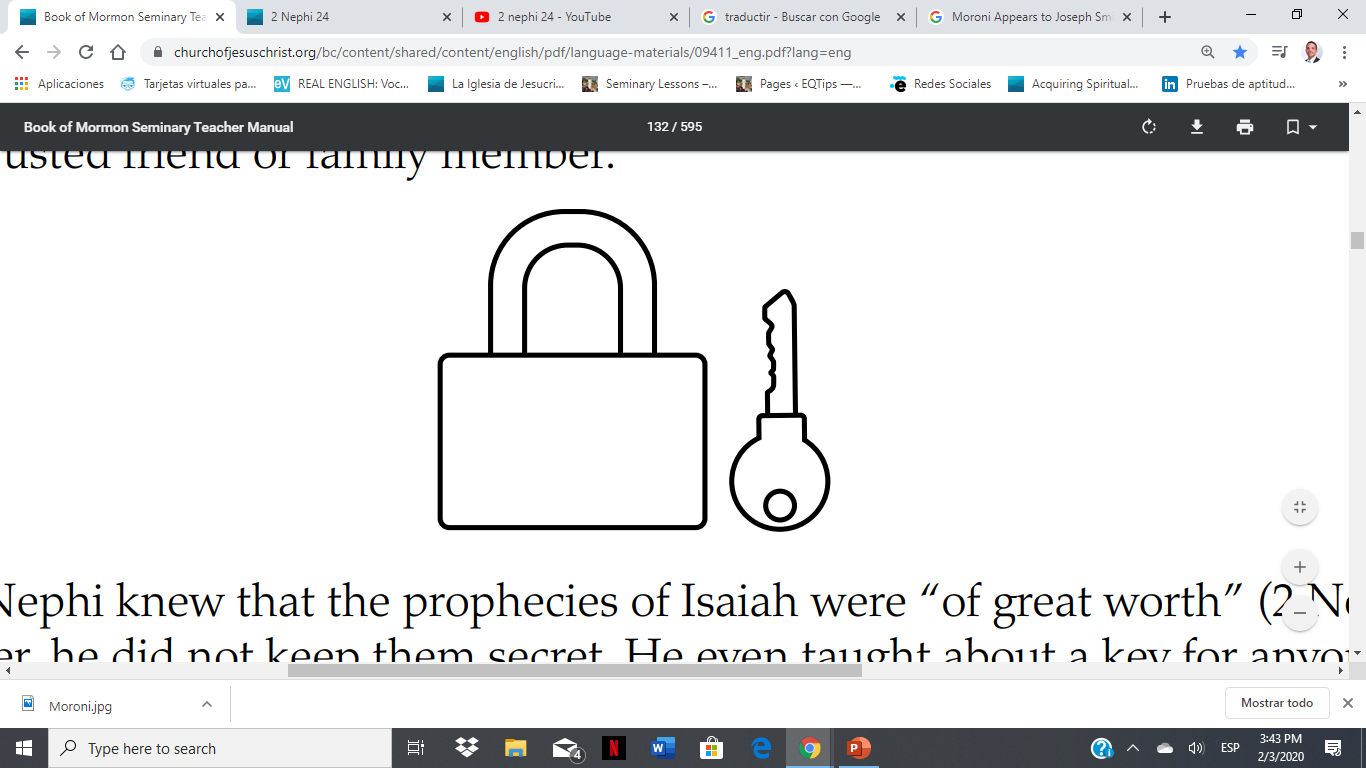 Wherefore, hearken, O my people, which are of the house of Israel, and give ear unto my words; for because the words of Isaiah are not plain unto you, nevertheless they are plain unto all those that are filled with the spirit of prophecy. But I give unto you a prophecy, according to the spirit which is in me; wherefore I shall prophesy according to the plainness which hath been with me from the time that I came out from Jerusalem with my father; for behold, my soul delighteth in plainness unto my people, that they may learn.
What key did you find?
LESSON 35
Guide to the Scriptures: (Guide to the Scriptures)
“A prophecy consists of divinely inspired words or writings, which a person receives through revelation from the Holy Ghost. The testimony of Jesus is the spirit of prophecy (Rev. 19:10). A prophecy may pertain to the past, present, or future. When a person prophesies, he speaks or writes that which God wants him to know, for his own good or the good of others. Individuals may receive prophecy or revelation for their own lives” (Guide to the Scriptures, “Prophecy, Prophesy,” scriptures.lds.org).
2 Nephi 25:1
Now I, Nephi, do speak somewhat concerning the words which I have written, which have been spoken by the mouth of Isaiah. For behold, Isaiah spake many things which were hard for many of my people to understand; for they know not concerning the manner of prophesying among the Jews.
What did you find?
What are some characteristics of the ancient Jews’ prophecies?
When you read the words of Isaiah, why is it helpful to be aware of this manner of prophesying?
LESSON 35
2 Nephi 25:5-6
5 Yea, and my soul delighteth in the words of Isaiah, for I came out from Jerusalem, and mine eyes hath beheld the things of the Jews, and I know that the Jews do understand the things of the prophets, and there is none other people that understand the things which were spoken unto the Jews like unto them, save it be that they are taught after the manner of the things of the Jews.
6 But behold, I, Nephi, have not taught my children after the manner of the Jews; but behold, I, of myself, have dwelt at Jerusalem, wherefore I know concerning the regions round about; and I have made mention unto my children concerning the judgments of God, which hath come to pass among the Jews, unto my children, according to all that which Isaiah hath spoken, and I do not write them.
Why do you think it helped Nephi to have lived in Jerusalem?
What can we do to gain some knowledge of these things?
LESSON 35
2 Nephi 25:7-8
7 But behold, I proceed with mine own prophecy, according to my plainness; in the which I know that no man can err; nevertheless, in the days that the prophecies of Isaiah shall be fulfilled men shall know of a surety, at the times when they shall come to pass.
8 Wherefore, they are of worth unto the children of men, and he that supposeth that they are not, unto them will I speak particularly, and confine the words unto mine own people; for I know that they shall be of great worth unto them in the last days; for in that day shall they understand them; wherefore, for their good have I written them.
What prophecies have we studied that have already been fulfilled?
LESSON 35
2 Nephi 25:9–19
“Nephi prophesies about the scattering and gathering of the Jews”
LESSON 35
2 Nephi 25:20–30
“Nephi testifies of Jesus Christ”
LESSON 35
Why believing in Jesus Christ is the right way
2 Nephi 25:20, 23-26
20 And now, my brethren, I have spoken plainly that ye cannot err. And as the Lord God liveth that brought Israel up out of the land of Egypt, and gave unto Moses power that he should heal the nations after they had been bitten by the poisonous serpents, if they would cast their eyes unto the serpent which he did raise up before them, and also gave him power that he should smite the rock and the water should come forth; yea, behold I say unto you, that as these things are true, and as the Lord God liveth, there is none other name given under heaven save it be this Jesus Christ, of which I have spoken, whereby man can be saved.
23 For we labor diligently to write, to persuade our children, and also our brethren, to believe in Christ, and to be reconciled to God; for we know that it is by grace that we are saved, after all we can do.
24 And, notwithstanding we believe in Christ, we keep the law of Moses, and look forward with steadfastness unto Christ, until the law shall be fulfilled.
25 For, for this end was the law given; wherefore the law hath become dead unto us, and we are made alive in Christ because of our faith; yet we keep the law because of the commandments.
26 And we talk of Christ, we rejoice in Christ, we preach of Christ, we prophesy of Christ, and we write according to our prophecies, that our children may know to what source they may look for a remission of their sins.
Salvation comes only through Jesus Christ.
Because of Jesus Christ, we can be saved by grace after all we can do.
Through the Savior’s Atonement, we can receive a remission of our sins.
LESSON 35
2 Nephi 25:23
For we labor diligently to write, to persuade our children, and also our brethren, to believe in Christ, and to be reconciled to God; for we know that it is by grace that we are saved, after all we can do.
2 Nephi 10:24
Wherefore, my beloved brethren, reconcile yourselves to the will of God, and not to the will of the devil and the flesh; and remember, after ye are reconciled unto God, that it is only in and through the grace of God that ye are saved.
What do you think this means?
What do 2 Nephi 10:24 and 25:23 teach about the relationship between grace and our efforts?
What does it mean to you to be saved by grace?
LESSON 35
2 Nephi 25:24-25
24 And, notwithstanding we believe in Christ, we keep the law of Moses, and look forward with steadfastness unto Christ, until the law shall be fulfilled.
25 For, for this end was the law given; wherefore the law hath become dead unto us, and we are made alive in Christ because of our faith; yet we keep the law because of the commandments.
What will you do to “talk of Christ” and “rejoice in Christ”?
What can we learn from 2 Nephi 25:23-26 about the reasons why we should keep the commandments?
What will you do to help others believe in Christ?
LESSON 35